실무 프로젝트
제 1차 제안서
0
제안배경
1
2
3
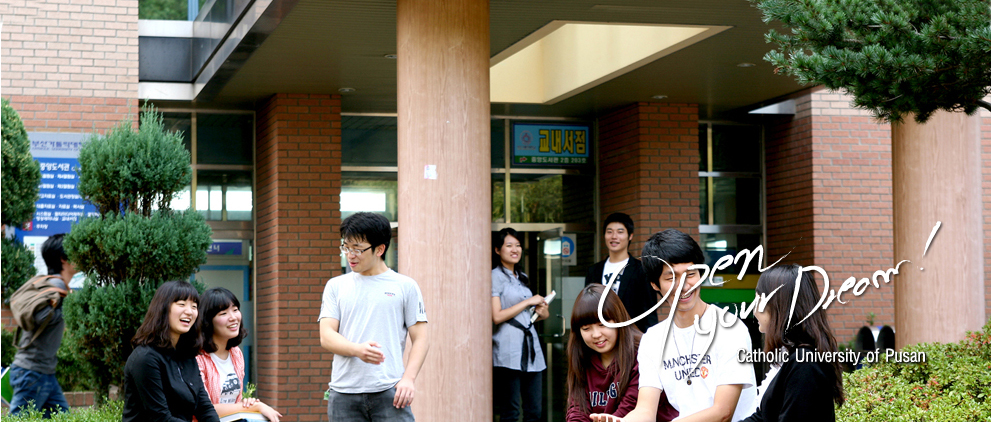 1